ФИНАНСОВОЕ УПРАВЛЕНИЕ АДМИНИСТРАЦИИ МОГО «УХТА»
БЮДЖЕТ ДЛЯ ГРАЖДАН
К БЮДЖЕТУ МОГО «УХТА» 
НА 2021 ГОД И ПЛАНОВЫЙ ПЕРИОД
 2022 И 2023 ГОДОВ
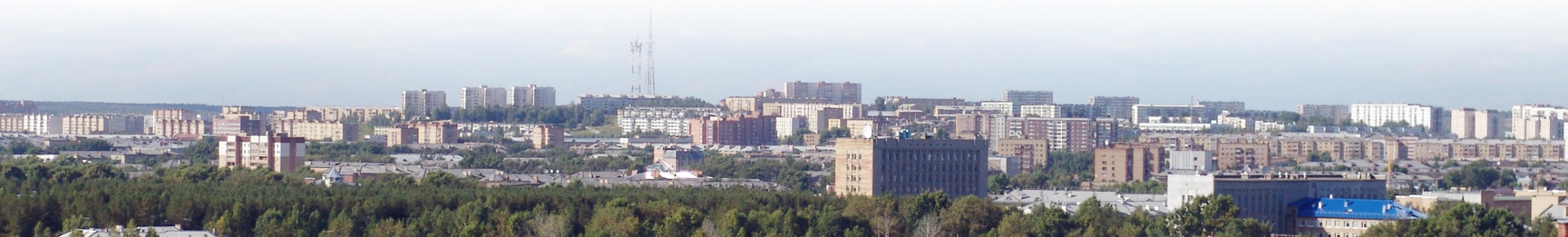 Уважаемые жители муниципального образования
городского округа «Ухта»!
 
	В целях повышения прозрачности бюджета и бюджетного процесса Финансовым управлением администрации МОГО «Ухта» разработана брошюра «Бюджет для граждан» к решению Совета МОГО «Ухта» «О бюджете МОГО «Ухта» на 2021 год и плановый период 2022 и 2023 годов».

	Бюджет для граждан - это упрощённая версия главного финансового документа Ухты, в котором подробно разъясняются основные «бюджетные» термины и понятия, отражена нормативная база и основные этапы бюджетного процесса, основные направления бюджетной и налоговой политики.

	В виде схем и диаграмм представлены основные характеристики бюджета, объём и структура доходов и расходов, муниципального долга.

	Мы надеемся, что «Бюджет для граждан» будет способствовать повышению общественного участия граждан в бюджетном процессе.
	
	Мы открыты для ваших замечаний и предложений.
2
ЧТО ТАКОЕ БЮДЖЕТ?
Участие граждан в формировании бюджета
Бюджет – (от старонормандского bougette – кошель, сумка, кожаный мешок) – форма образования и расходования денежных средств, предназначенных для финансового обеспечения задач и функций государства и местного самоуправления.

Доходы бюджета – поступающие в бюджет денежные средства.

Расходы бюджета – выплачиваемые из бюджета денежные средства.

Профицит бюджета – превышение доходов бюджета над его расходами.

Дефицит бюджета – превышение расходов бюджета над его доходами.

Межбюджетные трансферты – средства, предоставляемые одним бюджетом бюджетной системы Российской Федерации другому бюджету бюджетной системы Российской Федерации.

Сокращения:
БК РФ – Бюджетный кодекс Российской Федерации
ФБ – федеральный бюджет
РК – республиканский бюджет
МБ – местный бюджет
Гражданин – как налогоплательщик помогает формировать доходную часть бюджета
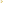 Гражданин – как получатель социальных гарантий (расходная часть бюджета)
Социальные льготы
Культура
Медицина
ЖКХ
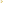 Физическая культура и спорт
Образование
3
ЭТАПЫ И УЧАСТНИКИ БЮДЖЕТНОГО ПРОЦЕССА
Рассмотрение и утверждение годового отчета 
(передается администрацией
в Совет не позднее 1 мая)
Контроль за исполнением
(1 января – 31 декабря)
Исполнение бюджета
(1 января – 31 декабря)
Рассмотрение и утверждение проекта бюджета 
(15 ноября – 15 декабря
в 2020 году до 24 декабря)
Составление проекта бюджета
(июль – 15 ноября
в 2020 году до 1 декабря)
4
СОСТАВЛЕНИЕ ПРОЕКТА БЮДЖЕТА ОСНОВЫВАЕТСЯ
Бюджетный кодекс Российской Федерации
Основные направления бюджетной и налоговой политики МОГО «Ухта» на 2021 год и плановый период 2022 и 2023 годов
Прогноз социально-экономического развития МОГО «Ухта» на 2021 год и на период до 2023 года
Муниципальные программы МОГО «Ухта»
5
СЕТЬ МУНИЦИПАЛЬНЫХ УЧРЕЖДЕНИЙ
100 муниципальных
учреждений
3 органа местного
самоуправления
4 спортивные школы
1 964 обучающихся
26 школ
12 553 обучающихся
46 детских 
дошкольных 
учреждений 
7 428 воспитанников
3 учреждения 
дополнительного 
образования детей
2 684 обучающихся
Из бюджета МОГО «Ухта»
финансируется 
109 учреждений
Информационно-
методический центр
Художественная школа
300 обучающихся
4 учреждения
физической 
культуры и спорта
3 музыкальные школы
427 обучающихся
9 учреждений
культуры
МБУ «Редакция газеты «Ухта»
6 отраслевых (функциональных)
управлений
Управление 
капитального
 строительства
Управление по делам
ГО и ЧС
6
СОЦИАЛЬНО-ЭКОНОМИЧЕСКАЯ ХАРАКТЕРИСТИКА
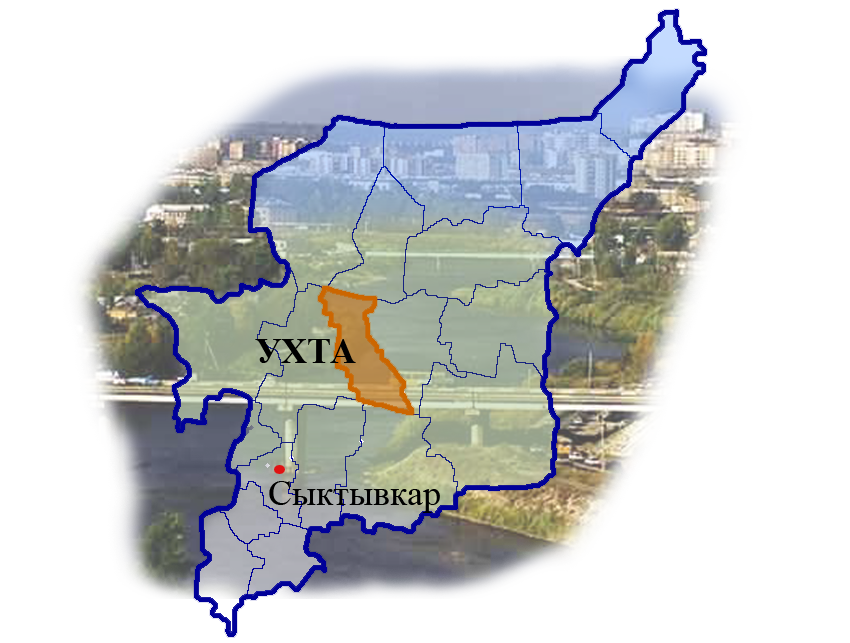 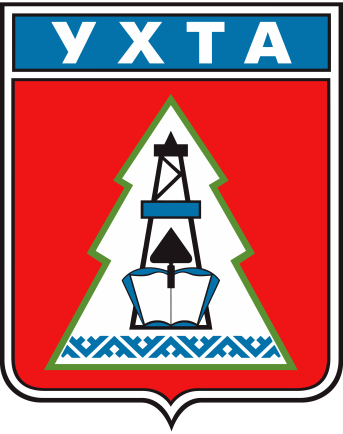 Площадь 13,3 тыс. км2 
18 населенных пунктов
Протяженность автомобильных дорог 
местного значения 122 км
Городское население 97,8 %
Сельское население 2,2 %
*Величина прожиточного минимума на душу населения и по основным социально-демографическим группам населения в
субъектах РФ устанавливается в порядке, определенном законами субъектов РФ. В Республике Коми порядок установлен 
законом Республики Коми от 17.03.1997 № 17-РЗ «О прожиточном минимуме в Республике Коми».
7
БЮДЖЕТНАЯ ПОЛИТИКА
ЗАДАЧИ И ОСНОВНЫЕ НАПРАВЛЕНИЯ БЮДЖЕТНОЙ ПОЛИТИКИ:

- Обеспечение роста налоговых и неналоговых доходов бюджета;
- Сдерживание роста расходов бюджета;
- Совершенствование системы управления муниципальными финансами;
- Сохранение объема муниципального долга на безопасном уровне, нивелирование дефицита и обеспечение ликвидности бюджета.

МЕРОПРИЯТИЯ ПО СОКРАЩЕНИЮ РАСХОДОВ:

- Оптимизация расходов бюджета, в том числе расходов на содержание органов местного самоуправления;
- Повышение эффективности расходов в сфере муниципальных закупок.

МЕРОПРИЯТИЯ ПО УВЕЛИЧЕНИЮ ДОХОДОВ:

- Сотрудничество с Федеральной налоговой службой по легализации объектов налогообложения, трудовой деятельности;
- Работа по погашению задолженности по неналоговым доходам
(справочно: на 01.01.2020 – 158,7 млн. руб.; на 01.11.2020 – 124,1 млн. руб.);
- Межведомственная комиссия при администрации МОГО «Ухта» по ликвидации задолженности по выплате заработной платы.
8
РИСКИ И РЕЗЕРВЫ
РИСКИ И ПРОБЛЕМЫ

- Выпадающие доходы при предоставлении льгот, установленных федеральным законодательством по налогам – 445,5 млн. руб.;
- Предусмотрены ассигнования  главному распорядителю бюджетных средств Администрации МОГО «Ухта» на предполагаемый возврат средств Фонду содействия реформирования жилищно-коммунального хозяйства и республиканскому бюджету Республики Коми в объеме 34,3 млн. руб. по мероприятиям, связанным с переселением граждан из аварийного жилищного фонда;
- Эпидемиологическая ситуация, связанная с распространением новой коронавирусной инфекции;
- Принятые в 2020 году на федеральном, региональном и муниципальном уровнях меры поддержки организаций и индивидуальных предпринимателей (отсрочки по налогам, по платежам за аренду имущества, предоставление льготных кредитов субъектам малого и среднего бизнеса и системообразующим предприятиям, программы поддержки наиболее пострадавших отраслей), которые сохранят свое влияние на объемы поступления доходов в бюджет МОГО «Ухта» и в ближайшей трехлетней перспективе.

РЕЗЕРВЫ

- Резервный фонд на 2021 год – 10 млн. руб., на 2022-2023 годы по 5 млн. руб.;
- На оплату исполнительных листов судебных органов по искам к МОГО «Ухта» (казне) на 2021 год – 4 млн. руб.;
- На исполнение судебных актов по обращению взыскания на средства бюджета на 2021 год – 16,9 млн. руб.;
- На исполнение судебных актов по обращению взыскания на средства бюджета, связанных с взысканием неосновательного обогащения в пользу ООО «Лукойл-Коми» на 2021 год – 53 млн. руб.; на 2022 год – 61,4 млн. руб.; 
- На финансовое обеспечение софинансирования мероприятий, осуществляемых за счет безвозмездных поступлений (резерв) на 2021 год – 5  млн. руб.;
- На исполнение судебных актов по обращению взыскания на средства бюджета в пользу ПАО «Т Плюс» 
на 2021 год – 5,7 млн. руб.
9
ОСНОВНЫЕ ХАРАКТЕРИСТИКИ БЮДЖЕТА
млн. руб.
Динамика доходов и расходов бюджета
10
ДОХОДЫ И РАСХОДЫ НА ДУШУ НАСЕЛЕНИЯ ПО СРАВНЕНИЮ С ДРУГИМИ МУНИЦИПАЛЬНЫМИ ОБРАЗОВАНИЯМИ
тыс. руб.
Расходы в расчете на душу населения по сравнению 
с другими муниципальными образованиями
Доходы в расчете на душу населения по сравнению 
с другими муниципальными образованиями
Воркута
Воркута
Усинск
Усинск
Инта
Инта
Ухта
Ухта
Сыктывкар
Сыктывкар
Информация на 01.11.2020
11
ДОХОДЫ МУНИЦИПАЛЬНОГО ОБРАЗОВАНИЯ
Безвозмездные 
поступления
Неналоговые доходы
Налоговые доходы
Доходы от использования имущества
Плата за негативное воздействие на окружающую среду
Доходы от оказания платных услуг 
Доходы от компенсации затрат 
Доходы от реализации имущества
Доходы от продажи земельных участков
Платежи, взимаемые органами местного самоуправления городских округов за выполнение определенных функций
Штрафы, санкции, возмещение ущерба
Налог на доходы физических лиц
Доходы от акцизов на ГСМ
Налоги на совокупный доход
Налог на имущество физических лиц
Земельный налог
Государственная пошлина по делам, рассматриваемым в судах общей юрисдикции, мировыми судьями
Государственная пошлина за выдачу специального разрешения на движение по автомобильным дорогам транспортных средств
Межбюджетные трансферты – средства, предоставляемые одним бюджетом другому бюджету 
Дотации – межбюджетные трансферты, предоставляемые на безвозмездной и безвозвратной основе без установления направлений и (или) условий использования;
Субсидии – межбюджетные трансферты, предоставляемые на условиях долевого софинансирования расходов других бюджетов;
Субвенции  - межбюджетные трансферты, предоставляемые на финансирование  «переданных» другим публично-правовым образованиям полномочий;
Прочие безвозмездные поступления от юридических и физических лиц
12
МЫ - НАЛОГОПЛАТЕЛЬЩИКИ
Ставка налога от 
кадастровой 
стоимости земельных 
участков занятых 
жилищным фондом,
с/х назначения
или приобретенных 
(предоставленных) 
для личного
подсобного хозяйства, 
животноводства–0,3%
Прочие земельные 
участки – 1,5%
Ставка налога на 
легковые автомобили

Мощность двигателя:
Налог оплачивается 
исходя из 
кадастровой 
стоимости объекта 
налогообложения 
(решение Совета 
МОГО «Ухта» 
от 20.11.2014 № 331)
В отдельных случаях
ставка налога:
9%, 30%, 35%
до 70 л. с.
70 – 85 л. с.
85 – 100 л. с.
100 – 150 л. с.
150 – 200 л. с.
200 – 250 л. с.
свыше 250 л. с.
10 руб.
15 руб.
20 руб.
30 руб.
50 руб.
75 руб.
150 руб.
Если сумма налога 
не превышает 
650 тыс. руб. 
налог поступает 
в бюджет 
МОГО «Ухта»
в размере 20 % 
в бюджет 
Республики Коми
в размере 80 %
Налог поступает
в бюджет 
МОГО «Ухта»
в объеме 100 %
Налог поступает
в бюджет Республики
Коми в объеме 100 %
Налог поступает
в бюджет МОГО «Ухта»
в объеме 100 %
Ставка
налога
0,3%
1,5%
13%
15%*
1%,2%
0,1%,0,2%
Налог 
на имущество
физических лиц
Земельный 
налог
Транспортный 
налог
Налог на доходы
физических лиц
* 13%, если Σ налога<650 тыс. руб.
   15%, если Σ налога>650 тыс. руб.
13
РАСПРЕДЕЛЕНИЕ НАЛОГОВЫХ И НЕНАЛОГОВЫХ ДОХОДОВ МЕЖДУ БЮДЖЕТАМИ
14
РАСПРЕДЕЛЕНИЕ НАЛОГОВЫХ И НЕНАЛОГОВЫХ ДОХОДОВ МЕЖДУ БЮДЖЕТАМИ
15
РАСПРЕДЕЛЕНИЕ НАЛОГОВЫХ И НЕНАЛОГОВЫХ ДОХОДОВ МЕЖДУ БЮДЖЕТАМИ
16
СТРУКТУРА ДОХОДОВ БЮДЖЕТА
2021
2020
ожидаемое исполнение
2020
план
Всего 4 038,7 млн. руб.
Всего 4 197,2 млн. руб.
Всего 4 197,2 млн. руб.
17
СТРУКТУРА ДОХОДОВ БЮДЖЕТА
2022
2023
Всего 3 957,7 млн. руб.
Всего 4 078,1 млн. руб.
18
СТРУКТУРА НАЛОГОВЫХ И НЕНАЛОГОВЫХ ДОХОДОВ
Налог на доходы 
физических лиц
Доходы от продажи
активов
2021 год (млн. руб.)
1,6%
2,3%
6,0%
14,1%
1,6%
1,8%
55,0%
Налоги на совокупный 
доход
Доходы от использования
муниципального имущества
26,1%
22,8%
53,6%
17,3%
20,0%
0,4%
11,1%
0,4%
Налоги на имущество
Прочие доходы
1,8%
1,0%
62,9%
2,9%
2,1%
0,2%
1,4%
6,8%
19
ДИНАМИКА ИЗМЕНЕНИЯ НАЛОГОВЫХ И НЕНАЛОГОВЫХ ДОХОДОВ
млн. руб.
20
РАСПРЕДЕЛЕНИЕ НАЛОГОВЫХ ДОХОДОВ ПО УРОВНЯМ БЮДЖЕТОВ(ПО ГЛАВНОМУ АДМИНИСТРАТОРУ – ФЕДЕРАЛЬНАЯ НАЛОГОВАЯ СЛУЖБА)
млн. руб.
32 815
32 137
3,5%
31 009
3,7%
29 648
3,1%
4,2%
23 841
61,2%
4,5%
47,0%
52,7%
65,7%
19 825
5,3%
17 313
6,4%
15 625
54,6%
10,0%
57,9%
48,2%
34,6%
49,9%
43,8%
35,1%
40,9%
55,4%
45,4%
36,8%
30,1%
21
ДОЛЯ АДМИНИСТРИРУЕМЫХ МУНИЦИПАЛИТЕТОМ ДОХОДОВ
11,0%
8,7%
2020:
1 317,6
млн. руб.
2021:
1 323,7
млн. руб.
9,4%
8,8%
2022:
1 327,8
млн. руб.
2023:
1 424,3
млн. руб.
Налоговые и неналоговые доходы
Доля доходов МОГО «Ухта» администрируемых КУМИ
22
ВЫПАДАЮЩИЕ ДОХОДЫ ПРИ ПРЕДОСТАВЛЕНИИ ЛЬГОТ ПО НАЛОГАМ
млн. руб.
23
МЕЖБЮДЖЕТНЫЕ ОТНОШЕНИЯ
2020 год
2021 год
2022 год
2023 год
2 750,3 млн. руб. – 
всего межбюджетных поступлений
Это составляет 67,4 % в общем объеме доходов
2 876,3 млн. руб. – 
всего межбюджетных поступлений
Это составляет 68,5 % в общем объеме доходов
2 715,0 млн. руб. – 
всего межбюджетных поступлений
Это составляет 67,2 % в общем объеме доходов
2 533,4 млн. руб. – 
всего межбюджетных поступлений
Это составляет 64,0 % в общем объеме доходов
1 864,8
млн. руб.
1 859,5
млн. руб.
1 859,1
млн. руб.
1 858,5
млн. руб.
Субвенции
Субвенции
Субвенции
Субвенции
449,2
млн. руб.
258,5
млн. руб.
256,1
млн. руб.
398,5
млн. руб.
Дотации
Дотации
Дотации
Дотации
531,3
млн. руб.
632,3
млн. руб.
418,2
млн. руб.
458,0
млн. руб.
Субсидии
Субсидии
Субсидии
Субсидии
Иные межбюджетные трансферты
31,0
млн. руб.
24
МЕЖБЮДЖЕТНЫЕ ОТНОШЕНИЯ
млн. руб.
25
МЕЖБЮДЖЕТНЫЕ ОТНОШЕНИЯ
млн. руб.
26
МЕЖБЮДЖЕТНЫЕ ОТНОШЕНИЯ
млн. руб.
27
МЕЖБЮДЖЕТНЫЕ ОТНОШЕНИЯ
млн. руб.
28
РАСХОДЫ БЮДЖЕТА В РАЗРЕЗЕ РАЗДЕЛОВ ПОДРАЗДЕЛОВ
млн. руб.
29
РАСХОДЫ БЮДЖЕТА В РАЗРЕЗЕ РАЗДЕЛОВ ПОДРАЗДЕЛОВ
млн. руб.
30
РАСХОДЫ БЮДЖЕТА В РАЗРЕЗЕ РАЗДЕЛОВ ПОДРАЗДЕЛОВ
млн. руб.
31
РАСХОДЫ БЮДЖЕТА В РАЗРЕЗЕ РАЗДЕЛОВ ПОДРАЗДЕЛОВ
млн. руб.
32
РАСХОДЫ БЮДЖЕТА ПО ВИДАМ РАСХОДОВ
млн. руб.
2021 год

4 138,7 
млн. руб.
2020 год

4 314,9 
млн. руб.
33
РАСХОДЫ В РАСЧЕТЕ НА ДУШУ НАСЕЛЕНИЯ В 2021 ГОДУ
37 252
рубля 
в год
3 104
рубля 
в месяц
расходов приходится на одного гражданина
290
рублей 
в месяц
3 474
рубля 
в год
расходов на общегосударственные вопросы приходится на одного гражданина
2 403
рубля 
в год
200
рублей 
в месяц
расходов на культуру, физическую культуру и спорт приходится на одного гражданина
1 758
рублей 
в месяц
21 096
рублей
в год
расходов на образование приходится на одного гражданина
6 202
рубля 
в год
517
рублей 
в месяц
расходов на жилищно-коммунальное хозяйство приходится на одного гражданина
34
РАСХОДЫ В РАСЧЕТЕ НА ОДНОГО ВОСПИТАННИКА, ОБУЧАЮЩЕГОСЯ В 2021 ГОДУ
12 153
рубля 
в месяц
145 841
рубль
в год
расходов на одного воспитанника детского дошкольного учреждения (численность – 7 428)
75 372
рубля
в год
6 281
рубль 
в месяц
расходов на одного обучающегося общеобразовательного учреждения (численность – 12 553)
3 644
рубля 
в месяц
43 728
рублей
в год
расходов на одного обучающегося спортивной школы
(численность – 1 964)
125 196
рублей 
в год
10 433
рубля 
в месяц
расходов на одного обучающегося музыкальной школы 
(численность – 427)
41 325
рублей
в год
3 444
рубля
в месяц
расходов на одного обучающегося художественной школы 
(численность – 300)
35
ПРОГРАММНЫЙ БЮДЖЕТ
доля программных 
расходов бюджета
92,6%
Основной составляющей бюджета являются муниципальные программы.
Муниципальная программа – комплекс мероприятий, направленных на достижение стратегической цели.
млн. руб.
Развитие системы муниципального 
управления
142,3
1,2
Развитие экономики
Безопасность жизнедеятельности
населения
50,0
17,8
Развитие транспортной системы
Жилье и жилищно-коммунальное
хозяйство
408,5
РАСХОДЫ НА МУНИЦИПАЛЬНЫЕ ПРОГРАММЫ  3 833,7
2 301,4
Развитие образования
333,8
Культура
Социальная поддержка 
населения
2,5
Формирование современной
городской среды
368,8
Развитие физической 
культуры и спорта
191,5
Переселение граждан, 
проживающих на территории 
МОГО "Ухта" из аварийного 
жилищного фонда на 2019-2025 годы
15,9
36
МУНИЦИПАЛЬНАЯ ПРОГРАММА «РАЗВИТИЕ СИСТЕМЫ МУНИЦИПАЛЬНОГО УПРАВЛЕНИЯ»
млн. руб.
Цель программы:
Совершенствование системы муниципального управления в городском округе
Ответственный исполнитель: 
Администрация
Соисполнители:
Отделы администрации:  муниципальных информационных систем и технической информации, муниципальных услуг, кадров 
Финансовое управление
Комитет по управлению муниципальным имуществом
Управление архитектуры и строительства
Правовое управление
МБУ «Редакция газеты «Ухта»
37
МУНИЦИПАЛЬНАЯ ПРОГРАММА «РАЗВИТИЕ ЭКОНОМИКИ»
млн. руб.
Цель программы:
Создание благоприятных условий для устойчивого экономического 
развития городского округа
Ответственный исполнитель: 
Управление экономического развития
Соисполнители:
Комитет по управлению муниципальным имуществом
38
МУНИЦИПАЛЬНАЯ ПРОГРАММА «БЕЗОПАСНОСТЬ ЖИЗНЕДЕЯТЕЛЬНОСТИ НАСЕЛЕНИЯ»
млн. руб.
Цель программы:
Содействие повышению уровня безопасности жизнедеятельности 
населения 
Ответственный исполнитель: 
Управление по делам ГО и ЧС
Соисполнители:
Управление жилищно-коммунального хозяйства
39
МУНИЦИПАЛЬНАЯ ПРОГРАММА «РАЗВИТИЕ ТРАНСПОРТНОЙ СИСТЕМЫ»
млн. руб.
Цель программы:
Создание надежной дорожной инфраструктуры и 
обеспечение потребности населения в 
качественных и доступных транспортных услугах
Ответственный исполнитель: 
Управление жилищно-коммунального хозяйства
Соисполнители:
Управление капитального строительства
40
МУНИЦИПАЛЬНАЯ ПРОГРАММА «ЖИЛЬЕ И ЖИЛИЩНО-КОММУНАЛЬНОЕ ХОЗЯЙСТВО»
млн. руб.
Цель программы:
Создание условий для удовлетворения потребностей населения
в качественном жилье и жилищно-коммунальных услугах
Ответственный исполнитель: 
Управление жилищно-коммунального хозяйства
Соисполнители:
Управление капитального строительства
Управление образования
Комитет по управлению муниципальным имуществом
Администрация 
Управление архитектуры и строительства
41
МУНИЦИПАЛЬНАЯ ПРОГРАММА «РАЗВИТИЕ ОБРАЗОВАНИЯ»
млн. руб.
Цель программы:
Повышение доступности, качества и эффективности системы 
образования с учетом потребностей населения 
Ответственный исполнитель: 
Управление образования
Соисполнители:
Управление капитального строительства
Управление культуры
Управление физической культуры и спорта
42
МУНИЦИПАЛЬНАЯ ПРОГРАММА «РАЗВИТИЕ ОБРАЗОВАНИЯ»
млн. руб.
43
СРЕДНЯЯ ЗАРАБОТНАЯ ПЛАТА РАБОТНИКА СФЕРЫ ОБРАЗОВАНИЯ
руб.
Педагогических работников дошкольных 
образовательных учреждений
Педагогических работников 
общеобразовательных учреждений
рост в 1,5 раза
рост в 1,3 раза
Педагогических работников организаций 
дополнительного образования
рост в 1,9 раза
Педагогические работники дополнительного образования детей в сфере образования:
педагог дополнительного образования;
педагог-организатор;
методист.
44
МУНИЦИПАЛЬНАЯ ПРОГРАММА «КУЛЬТУРА»
млн. руб.
Цель:
Развитие культурного потенциала, сохранение культурного наследия и гармонизация культурной жизни населения муниципального образования, а также развитие туризма и
народных художественных промыслов
Ответственный исполнитель: 
Управление культуры
45
СРЕДНЯЯ ЗАРАБОТНАЯ ПЛАТА РАБОТНИКА СФЕРЫ КУЛЬТУРЫ
руб.
Педагогических работников организаций 
дополнительного образования
Работников учреждений культуры
рост в 2,1 раза
рост в 1,5 раза
Педагогические работники дополнительного образования детей в сфере культуры:
концертмейстер;
преподаватель.
46
МУНИЦИПАЛЬНАЯ ПРОГРАММА «СОЦИАЛЬНАЯ ПОДДЕРЖКА НАСЕЛЕНИЯ»
млн. руб.
Цель программы:
Оказание социальной поддержки гражданам
Ответственный исполнитель: 
Управление опеки, попечительства и социальной 
работы администрации
47
МУНИЦИПАЛЬНАЯ ПРОГРАММА «ФОРМИРОВАНИЕ СОВРЕМЕННОЙГОРОДСКОЙ СРЕДЫ»
млн. руб.
Цель программы:
Повышение уровня благоустройства территории
муниципального образования
Ответственный исполнитель: 
Управление жилищно-коммунального хозяйства
Соисполнители:
Администрация 
Управление капитального строительства
48
МУНИЦИПАЛЬНАЯ ПРОГРАММА «РАЗВИТИЕ ФИЗИЧЕСКОЙ КУЛЬТУРЫ И СПОРТА»
млн. руб.
Цель программы:
Совершенствование системы физической культуры и спорта, 
направленной на укрепление здоровья, улучшение качества жизни
населения и развитие массового спорта
Ответственный исполнитель: 
Управление физической культуры и спорта
Соисполнители:
Управление капитального строительства
49
СРЕДНЯЯ ЗАРАБОТНАЯ ПЛАТА РАБОТНИКА СФЕРЫ ФИЗКУЛЬТУРЫ И СПОРТА
руб.
рост в 1,4 раза
Педагогические работники дополнительного образования детей в сфере физической культуры и спорта:
тренер;
инструктор-методист;
старший инструктор-методист.
50
МУНИЦИПАЛЬНАЯ ПРОГРАММА «ПЕРЕСЕЛЕНИЕ ГРАЖДАН, ПРОЖИВАЮЩИХ НА ТЕРРИТОРИИ МОГО «УХТА», ИЗ АВАРИЙНОГО ЖИЛИЩНОГО ФОНДА НА 2019 -2025 ГОДЫ»
Указ Президента Российской Федерации от 7 мая 2018 года № 204 «О национальных целях и стратегических задачах развития Российской Федерации на период до 2024 года»
Национальный проект «Жилье и городская среда»
Федеральный проект «Обеспечение устойчивого сокращения непригодного для проживания жилищного фонда»
Региональный проект «Обеспечение устойчивого сокращения непригодного для проживания жилищного фонда»,
Муниципальная программа «Переселение граждан, проживающих на территории МОГО «Ухта», из аварийного жилищного фонда на 2019-2025 годы»
ПЛАНИРУЕМЫЕ ПОКАЗАТЕЛИ
Планируемый срок реализации муниципальной программы до 31.12.2021.
51
ДОХОДЫ УЧРЕЖДЕНИЙ ОТ ПРЕДПРИНИМАТЕЛЬСКОЙ И ИНОЙПРИНОСЯЩЕЙ ДОХОД ДЕЯТЕЛЬНОСТИ
Всего 246,8 млн. руб.
52
РАСХОДЫ НА КАПИТАЛЬНЫЙ И ТЕКУЩИЙ РЕМОНТ,АНТИТЕРРОРИСТИЧЕСКИЕ И ПРОТИВОПОЖАРНЫЕ МЕРОПРИЯТИЯ
35,2 млн. руб.
КАПИТАЛЬНЫЙ РЕМОНТ
40,9 млн. руб.
ТЕКУЩИЙ РЕМОНТ
10,5 млн. руб.
АНТИТЕРРОРИСТИЧЕСКИЕ МЕРОПРИЯТИЯ
(охрана учреждений, видеонаблюдение,
ограждение и т.д.)
6,6 млн. руб.
ПРОТИВОПОЖАРНЫЕ МЕРОПРИЯТИЯ
53
РАСХОДЫ НА ПОДДЕРЖКУ ОТДЕЛЬНЫХ КАТЕГОРИЙ ГРАЖДАН
54
РАСХОДЫ НА ПОДДЕРЖКУ ОТДЕЛЬНЫХ КАТЕГОРИЙ ГРАЖДАН
55
УЧАСТИЕ В ФЕДЕРАЛЬНЫХ И РЕСПУБЛИКАНСКИХ ПРОГРАММАХ
56
УЧАСТИЕ В ФЕДЕРАЛЬНЫХ И РЕСПУБЛИКАНСКИХ ПРОГРАММАХ
57
УЧАСТИЕ В ФЕДЕРАЛЬНЫХ И РЕСПУБЛИКАНСКИХ ПРОГРАММАХ
58
ДЕФИЦИТ И ИСТОЧНИКИ ФИНАНСИРОВАНИЯ ДЕФИЦИТА БЮДЖЕТА
млн. руб.
59
МУНИЦИПАЛЬНЫЙ ДОЛГ
млн. руб.
Структура муниципального долга на 01.01.2021
Кредиты кредитных 
организаций
Бюджетные кредиты
Мероприятия по оптимизации муниципального долга и 
сокращения расходов на обслуживание:
1. Проведение работы по снижению процентных ставок в рамках уже 
заключённых муниципальных контрактов с банками;
2. Мероприятия по перекредитованию коммерческих кредитов 
(замещение «дорогих» кредитов на «дешёвые»);
3. Использование временно свободных средств бюджетных и автономных учреждений 
с последующим восстановлением их до конца очередного финансового года.
60
ОГРАНИЧЕНИЯ, УСТАНОВЛЕННЫЕ БЮДЖЕТНЫМ КОДЕКСОМ РОССИЙСКОЙ ФЕДЕРАЦИИ
млн. руб.
61
НАРОДНЫЙ БЮДЖЕТ
В рамках реализации проекта «Народный бюджет» собраниями граждан одобрены и переданы в Администрацию Главы Республики Коми 13 проектов.

Согласно Протокола заседания Межведомственной комиссии по отбору народных проектов от 25.11.2020 признаны прошедшими отбор 11 проектов:
Оснащение световым оборудованием зрительного зала клуба-филиала п. Дальний МУ «ЦКС» МОГО «Ухта»
Оснащение одеждой сцены зрительного зала МУ «Ярегский ДК» МОГО «Ухта»
Ремонт входной группы в клубе-филиале пгт Седью
Ремонт и обустройство спортивно-игровой площадки по улице Школьная города Ухта
Ремонт тротуара в д. Поромес
Модернизация уличного освещения в д. Лайково
Обустройство территории кладбища пст Кэмдин
Модернизация линии наружного освещения на территории МОГО «Ухта» по улицам Печорская, Маяковского, Школьная, Островского, Трудовая
Создание безбарьерной среды для детей с нарушениями опорно-двигательного аппарата МОУ «НОШ №23» г. Ухты, укрепление материально-технической базы
Создание условий для реализации программ дополнительного образования «Юный театрал» в МОУ «ООШ №8» г. Ухты. Укрепление материально-технической базы, приобретение необходимого оборудования
Приобретение оборудования для реализации проекта социокультурной направленности волонтерского объединения «Пульс», созданного на базе МОУ «СОШ №14» г. Ухты
62
НАРОДНЫЙ БЮДЖЕТ
Цель - повышение эффективности решения проблем местного уровня за счет эффективного вовлечения населения, бизнеса, органов власти в решение проблем, мобилизации и повышения эффективности использования финансовых средств.
ШАГ 5
ШАГ 4
Поиск единомышленников

Необходимо найти единомышленников – людей, готовых поддержать Вашу идею, чтобы сделать окружающую жизнь лучше.
Конкурсный отбор

Муниципальная комиссия, после голосования граждан, направляет проекты на республиканский этап. Администрация Главы Республики Коми проводит отбор победителей и распределяет субсидии.
Подготовка проекта

Вы и Ваша команда подготавливает проект и направляет его в администрацию МОГО «Ухта».
Сбор средств. Отбор подрядчиков

Органы местного самоуправления проводят конкурсный отбор подрядчиков на выполнение работ в соответствии с законодательством о контрактной системе в сфере закупок для муниципальных нужд.
Реализация. Приемка работ.

Вы и Ваша команда можете следить за ходом работ, принимать участие в приемке работ.
max срок реализации 
12 мес.
ШАГ 1
ШАГ 2
ШАГ 3
Финансирование проекта
Проект должен быть социально направленным:
обустройство детских площадок;
благоустройство территории;
устройство спортивных площадок;
установка освещения и др.
бюджет 
республики 
Коми
население,
бизнес
бюджет 
МОГО «Ухта»
63
НАЦИОНАЛЬНЫЕ ПРОЕКТЫ
Для осуществления масштабных целей в развитии экономики, социальной сферы, науки, культуры и спорта реализуются 
12 национальных проектов.
Безопасные и качественные автомобильные дороги
Производительность труда и поддержка занятости
Образование
Жилье и городская среда
Экология
Указ Президента 
от 07.05.2018 № 204 
«О национальных целях и стратегических задачах развития Российской Федерации на период до 2024 года»
Демография
Здравоохранение
Наука
Цифровая экономика
Культура
Малое и среднее предпринимательство
Международная кооперация и экспорт
64
НАЦИОНАЛЬНЫЕ ПРОЕКТЫ
ФЕДЕРАЛЬНЫЕ ПРОЕКТЫ/
РЕГИОНАЛЬНЫЕ ПРОЕКТЫ
НАЦИОНАЛЬНЫЕ ПРОЕКТЫ
Формирование комфортной городской среды
Благоустройство дворовых территорий, проездов, общественных территорий
Жилье и городская среда
2021 год
2021 – 71,0 млн. руб. 
2022 – 55,6 млн. руб.
2023 – 63,7 млн. руб.
Обеспечение устойчивого сокращения непригодного для проживания жилищного фонда 
Обеспечение мероприятий по расселению непригодного для проживания жилищного фонда
300,5
млн. руб.
2022– 485,8 млн. руб.
2023– 259,3 млн. руб.
Чистая вода
Строительство станций водоочистки с созданием системы управления комплексом водоснабжения в «Пожня-Ель» г. Ухта
Экология
2021 – 229,5 млн. руб. 
2022 – 168,2 млн. руб.
2023 – 170,6 млн. руб.
Спорт – норма жизни
Строительство объекта «Физкультурно-оздоровительный комплекс единоборств, г. Ухта»
Демография
2022 – 262,0 млн. руб.
2023 – 25,0 млн. руб.
65
ОТКРЫТОСТЬ БЮДЖЕТНЫХ ДАННЫХ
ПУБЛИЧНЫЕ СЛУШАНИЯ
В МОГО «Ухта» ежегодно проводятся публичные слушания по проекту бюджета, а также проекту годового отчета об исполнении бюджета. Публичные слушания носят открытый характер. Информацию о дате и месте проведения публичных слушаний можно узнать по адресу http://sovet.mouhta.ru/.

ОБЩЕСТВЕННЫЙ СОВЕТ 
С 2013 года функционирует Общественный совет МОГО «Ухта». Общественный совет является постоянно действующим, коллегиальным, совещательным и консультативным органом, который обеспечивает взаимодействие граждан, проживающих на территории МОГО «Ухта», общественных объединений, осуществляющих свою деятельность на территории МОГО «Ухта», с органами местного самоуправления в целях учета потребностей и интересов граждан, защиты их прав и свобод, а также осуществления общественного контроля за деятельностью органов местного самоуправления МОГО «Ухта». Информация о деятельности Общественного совета размещена по адресу https://mouhta.ru/adm/osovet/. 

ОПРОСЫ ДЛЯ ГРАЖДАН ПО БЮДЖЕТНОЙ ТЕМАТИКЕ
На сайте Финансового управления проводятся опросы по бюджетной тематике, принять участие в опросе или ознакомится с его результатами можно по адресу http://fin.mouhta.ru/opros/index.php.

ДНИ ФИНАНСОВОЙ ГРАМОТНОСТИ
Финансовое управление является организатором и участником Всероссийской акции «Дни финансовой грамотности в учебных заведениях». Информация о планах и проведенных мероприятиях размещена по адресу http://fin.mouhta.ru/fingram/obzor/.

ОБРАТНАЯ СВЯЗЬ
На сайте Финансового управления в разделе Бюджет для граждан есть форма обратной связи – возможность отправить свой отзыв и предложения https://fin.mouhta.ru/byudzhet/grazhdan/forma-obratnoy-svyazi/.
РЕЙТИНГ
Рейтинг муниципальных районов и городских округов Республики Коми по уровню открытости бюджетных данных размещается по адресу https://minfin.rkomi.ru/deyatelnost/monitoring-mo-v-rk-po-urovnyu-otkrytosti-byudjetnyh-dannyh.
Результаты мониторинга соблюдения муниципальными образованиями городских округов и муниципальных районов республики Коми требований бюджетного законодательства Российской Федерации и оценки качества управления бюджетным процессом можно посмотреть по адресу https://minfin.rkomi.ru/deyatelnost/monitoring-soblyudeniya-municipalnymi-obrazovaniyami-gorodskih-okrugov-i-municipalnyh-rayonov-respubliki-komi-trebovaniy-byudjetnogo-zakonodatelstva-rossiyskoy-federacii-i-ocenki-kachestva-upravleniya-byudjetnym-processom.
66
КОНТАКТНАЯ ИНФОРМАЦИЯ
Финансовое управление администрации МОГО «Ухта»
http://fin.mouhta.ru

Адрес: 169300, Республика Коми, г. Ухта, ул. Бушуева, д.11
Телефон: 8(8216)700-128
Факс: 8(8216)700-129
Электронная почта: fu02uxta@mail.ru

Время работы:
Понедельник - четверг с 08:45 до 17:15
Пятница с 08:45 до 15:45
Обед с 13:00 до 14:00
Суббота, воскресенье – выходные дни

График личного приема граждан руководством Финансового управления администрации МОГО «Ухта»
67